MÀU SẮC TRÊN TRANG CHIẾU
CHỦ ĐỀ:
BÀI THỰC HÀNH 6:
THÊM MÀU SẮC VÀ 
ĐỊNH DẠNG TRANG CHIẾU
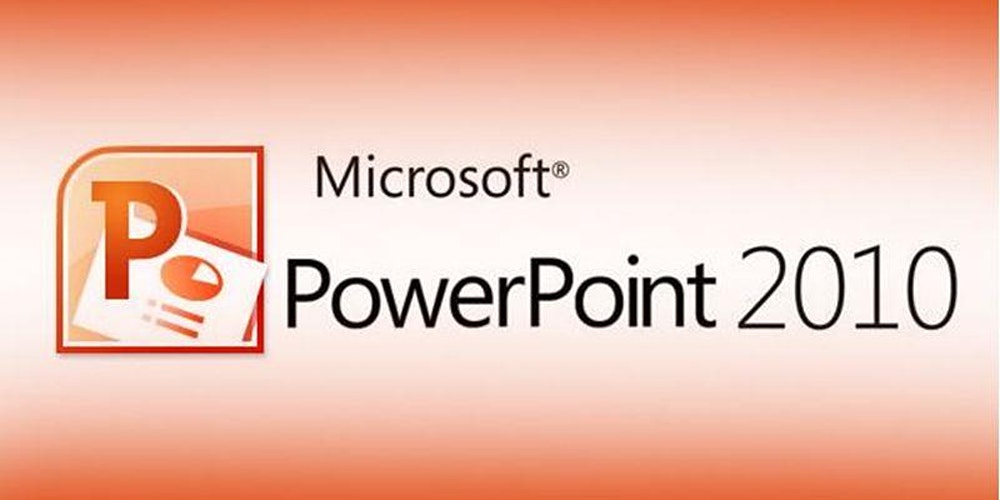 Bài thực hành 6: 
THÊM MÀU SẮC VÀ ĐỊNH DẠNG TRANG CHIẾU
Mục tiêu bài học:
Tạo được màu nền (hoặc ảnh nền) cho các trang chiếu
Thực hiện được các thao tác định dạng văn bản trên trang chiếu
Áp dụng được các mẫu bài trình chiếu được thiết kế sẵn
Bài thực hành 6: 
THÊM MÀU SẮC VÀ ĐỊNH DẠNG TRANG CHIẾU
a) Tạo màu nền cho trang chiếu
NỘI DUNG THỰC HÀNH
b) Áp dụng mẫu định dạng
c) Thêm màu nền cho bài trình chiếu có sẵn và định dạng văn bản
Bài thực hành 6: 
THÊM MÀU SẮC VÀ ĐỊNH DẠNG TRANG CHIẾU
Bài 1: Tạo màu nền cho trang chiếu
Em thực hiện khởi động phần mềm trình chiếu Powerpoint
Chèn thêm 3 trang chiếu mới như hình
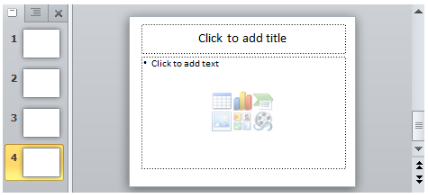 Bài thực hành 6: 
THÊM MÀU SẮC VÀ ĐỊNH DẠNG TRANG CHIẾU
Bài 1: Tạo màu nền cho trang chiếu
Em thực hiện tạo màu nền cho các trang chiếu theo các yêu cầu sau:
Trang 1 có màu đơn sắc 
Trang 2 có màu chuyển từ hai màu
Trang 3 là mẫu có sẵn
Trang 4 là hình ảnh có sẵn
Bài thực hành 6: 
THÊM MÀU SẮC VÀ ĐỊNH DẠNG TRANG CHIẾU
Bài 2: Áp dụng mẫu định dạng
Em thực hiện tạo bài trình chiếu mới, thêm hai trang chiếu  và nhập nội dung như sau:
Trang 1: TRƯỜNG THCS HUỲNH VĂN NGHỆ
Trang 2: HỌ VÀ TÊN: ______
 LỚP: ____
Thực hiện chọn mẫu nền có sẵn trong dải lệnh Design (mẫu Oriel)
Lưu bài với tên: BTH6-SỐ HIỆU
Bài thực hành 6: 
THÊM MÀU SẮC VÀ ĐỊNH DẠNG TRANG CHIẾU
Bài 3: Thêm màu nền cho bài trình chiếu có sẵn và định dạng văn bản
Mở bài trình chiếu đã lưu trong bài 2
Chèn thêm 2 trang mới
Thực hiện tạo màu nền cho hai trang mới (kiểu Executive)
Nhập nội dung: DANH LAM THẮNG CẢNH VIỆT NAM cho trang thứ 1 mới chèn, chọn màu sắc và phông chữ hợp lý
Bài thực hành 6: 
THÊM MÀU SẮC VÀ ĐỊNH DẠNG TRANG CHIẾU
Nhập nội dung cho trang mới thứ hai như sau
Vịnh Hạ Long
Phố cổ Hội An
Chùa Một Cột
Dinh Thống Nhất
Chọn màu sắc và phông chữ hợp lý
Lưu bài với tên: BTH6-Số hiệu
DẶN DÒ
Xem lại nội dung bài thực hành. 
Thực hành tạo các nội dung theo yêu cầu
Gửi bài thực hành qua địa chỉ mail: tranminhphuchvn@gmail.com
Xem trước bài 10: Thêm hình ảnh vào trang chiếu